112學年度上學期課後社團
9/18開課囉~~開課囉!
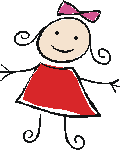 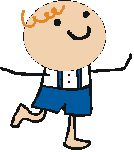 星期一
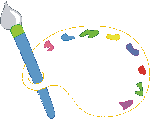 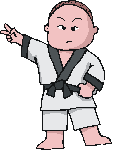 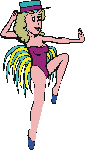 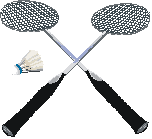 星期二
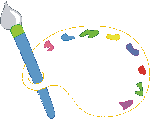 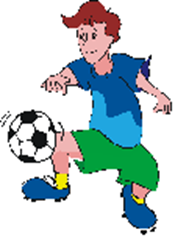 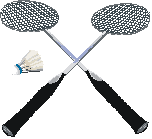 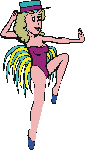 星期三
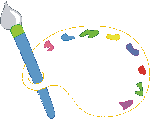 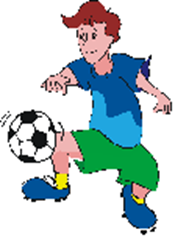 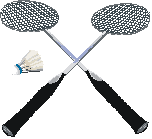 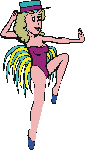 星期三
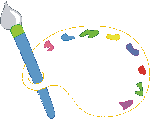 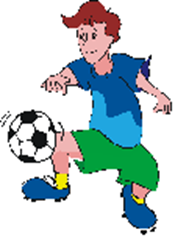 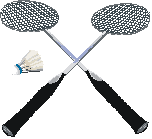 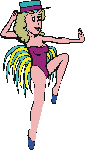 星期四
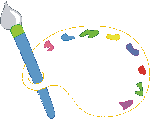 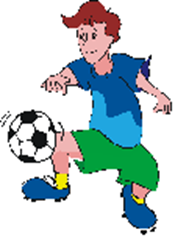 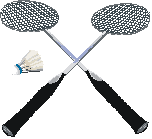 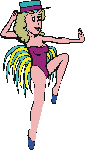 星期五
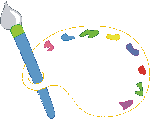 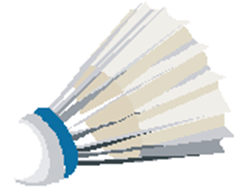 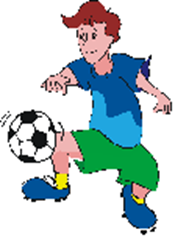 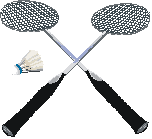 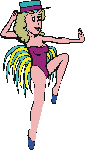 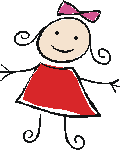 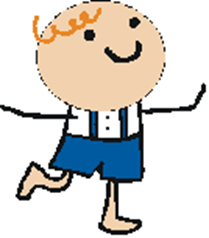 同德國小歡迎您
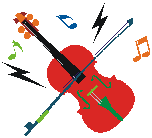 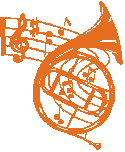 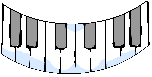